The Future of Deep Learning
Exploring the Impact of Deep Learning Software and Conversational Computers
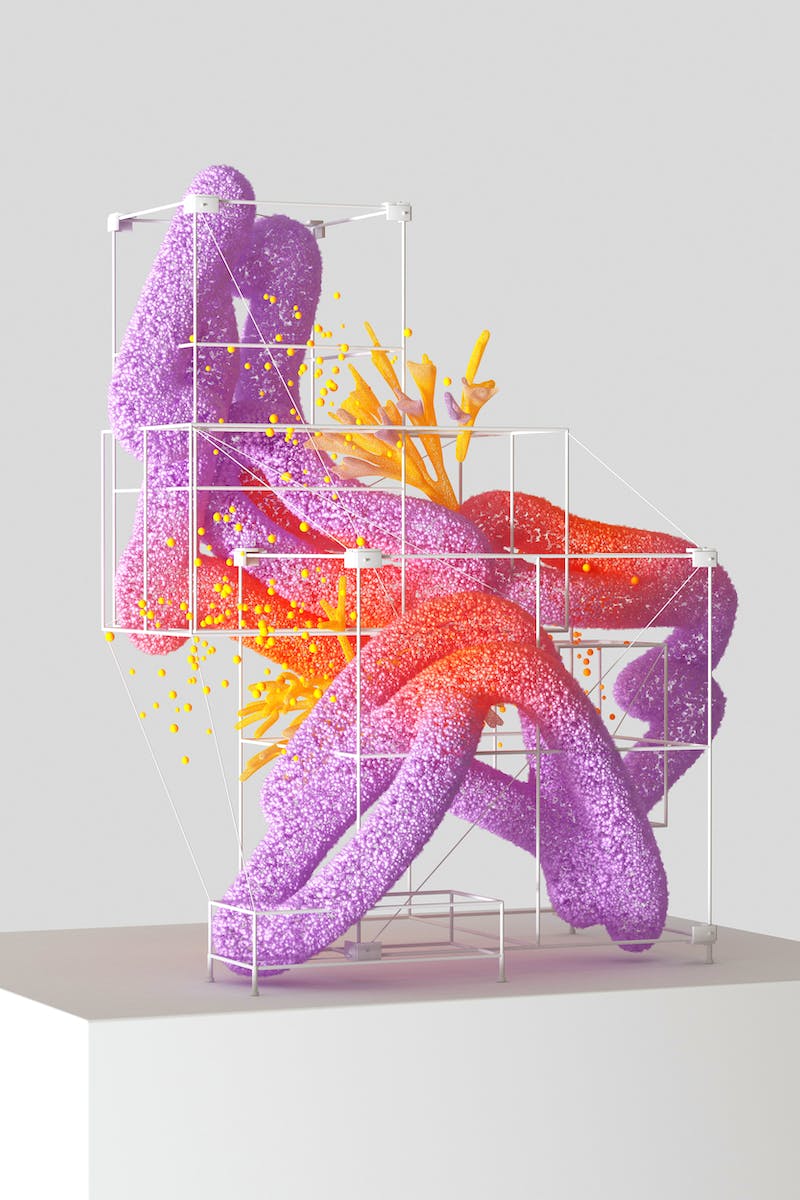 Introduction to Deep Learning
• - Deep learning is a subset of machine learning that focuses on artificial neural networks
• - It enables computer systems to learn and improve from experience
• - Deep learning software plays a crucial role in the development of advanced technologies
• - Conversational computers have revolutionized the way we interact with technology
Photo by Pexels
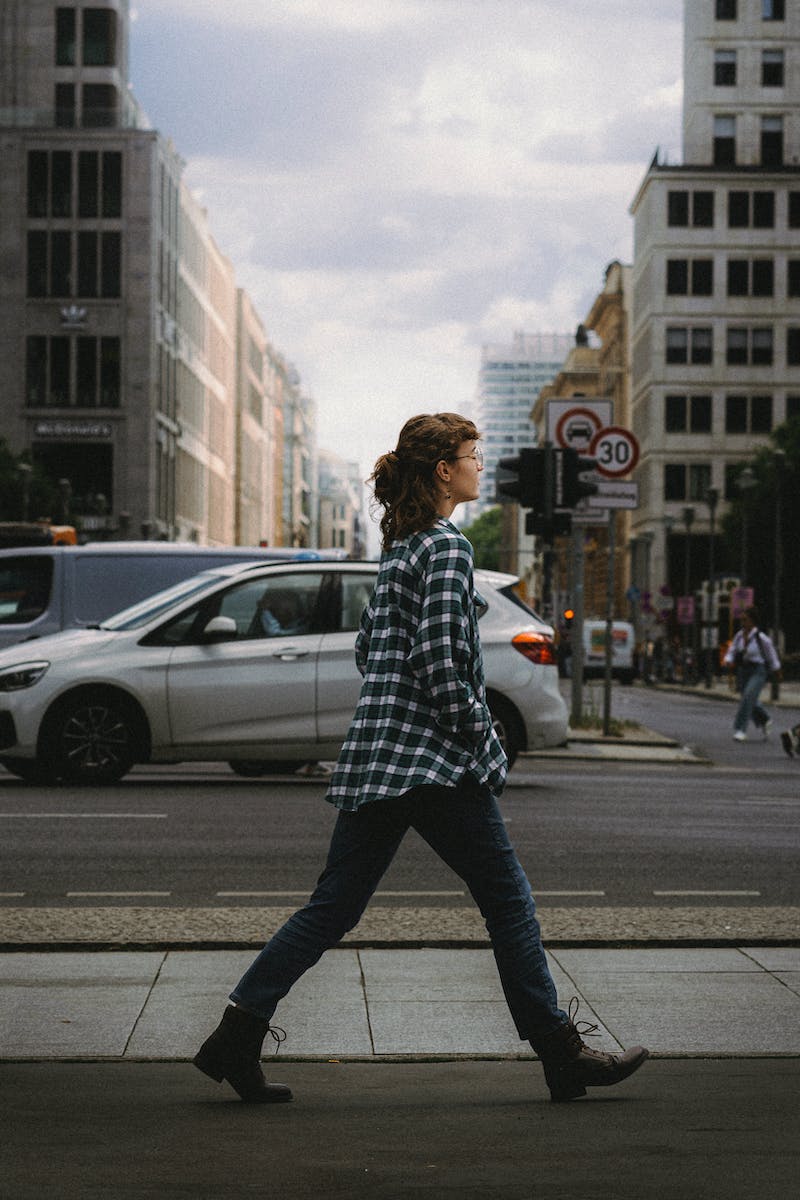 Emerging Applications: Self-Driving Cars and Computer Vision
• - Deep learning is driving advancements in self-driving car technology
• - Computer vision applications benefit greatly from deep learning algorithms
• - These technologies have the potential to transform various industries
• - Miriam Mccabe's research has contributed to the progress in this field
Photo by Pexels
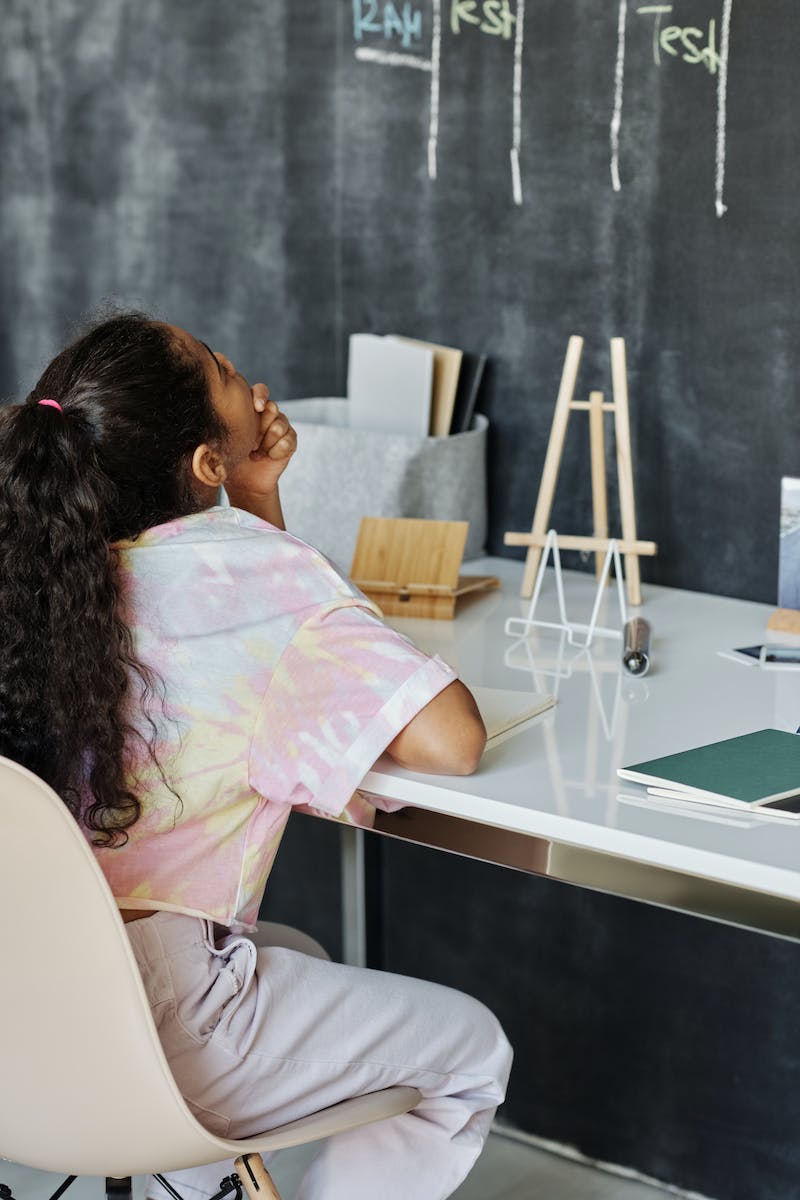 Market Leaders in Deep Learning Software
• - Google, Microsoft, Amazon, and IBM are key players in the deep learning software market
• - Google's TensorFlow framework is widely adopted
• - Microsoft's Azure platform offers comprehensive deep learning solutions
• - Amazon Web Services (AWS) provides cloud-based deep learning tools
• - IBM is a leader in AI research and development
Photo by Pexels
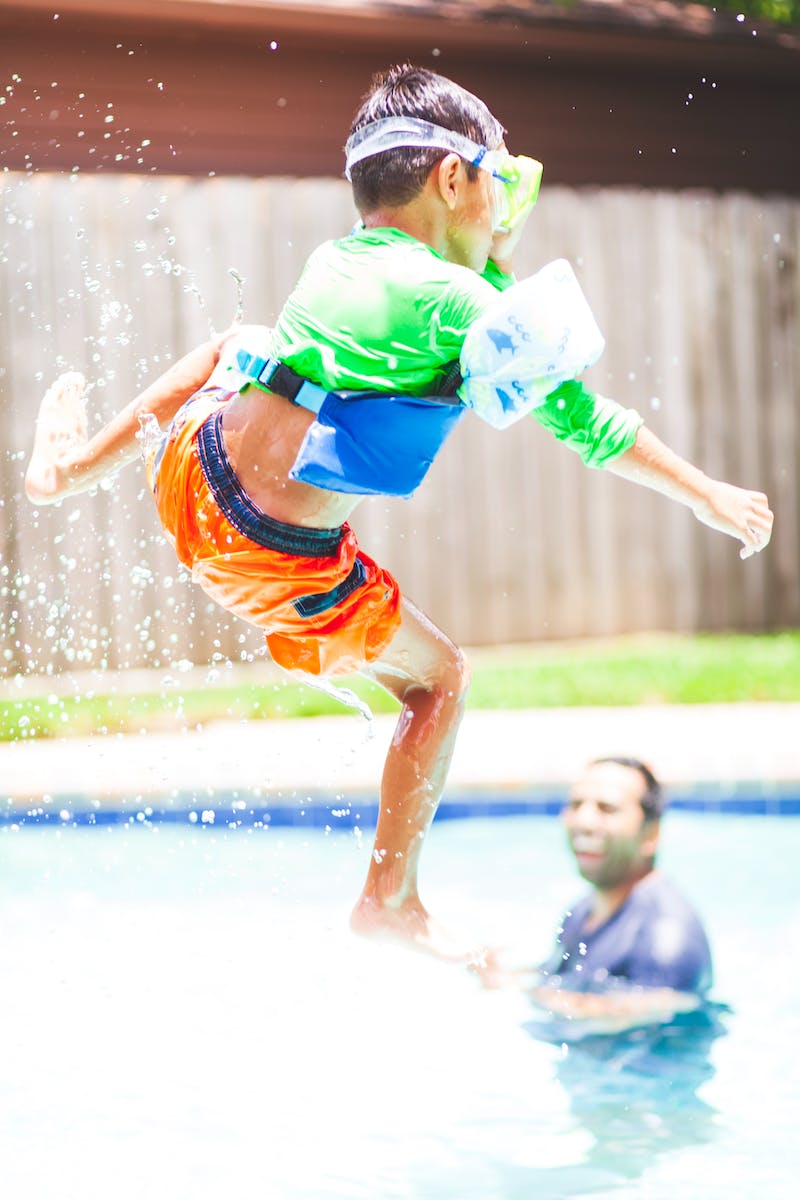 The Dominance of Google
• - Google holds a significant presence in the deep learning landscape
• - YouTube's recommendation system is powered by deep learning algorithms
• - Google Assistant and Android utilize deep learning for improved user experiences
• - Google's strategic investments contribute to its strong market position
Photo by Pexels
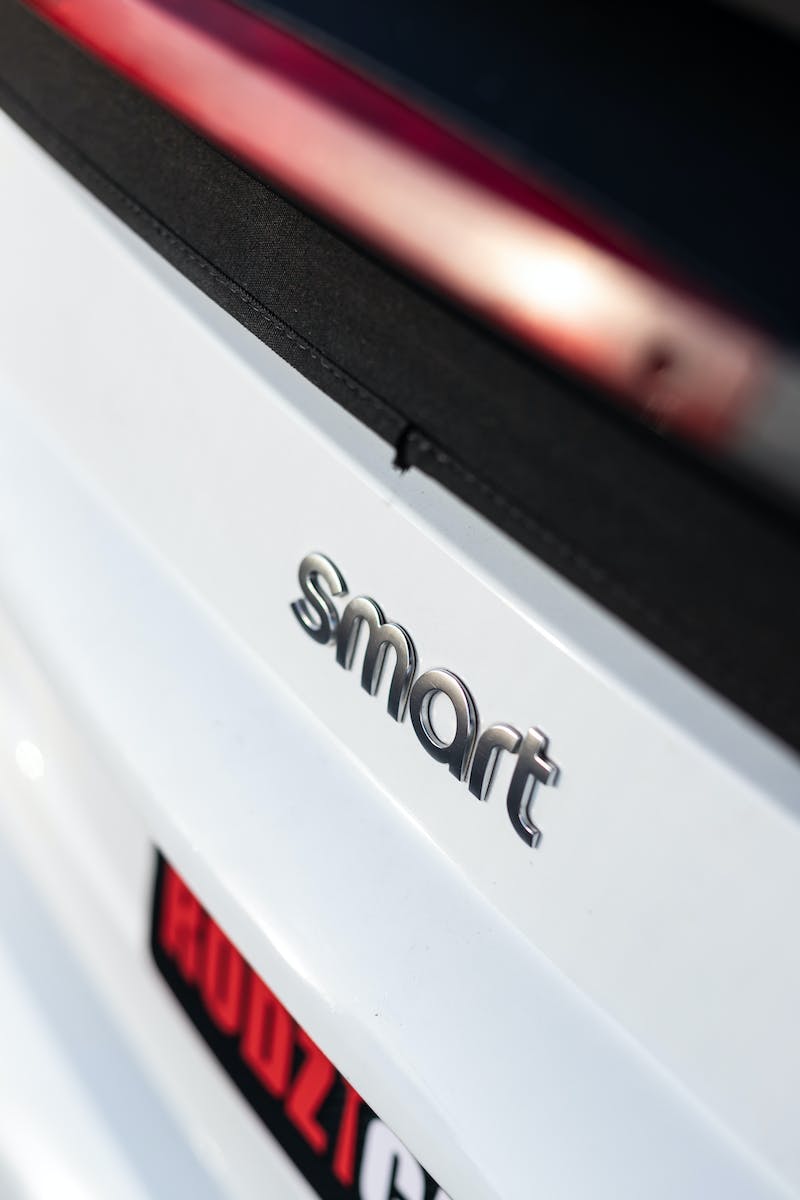 Financial Performance and Growth
• - IBM is a key player in the deep learning market
• - It has a strong presence in the computer industry
• - IBM's financial performance includes impressive operational and net margins
• - The company's storage and software divisions contribute to its success
Photo by Pexels